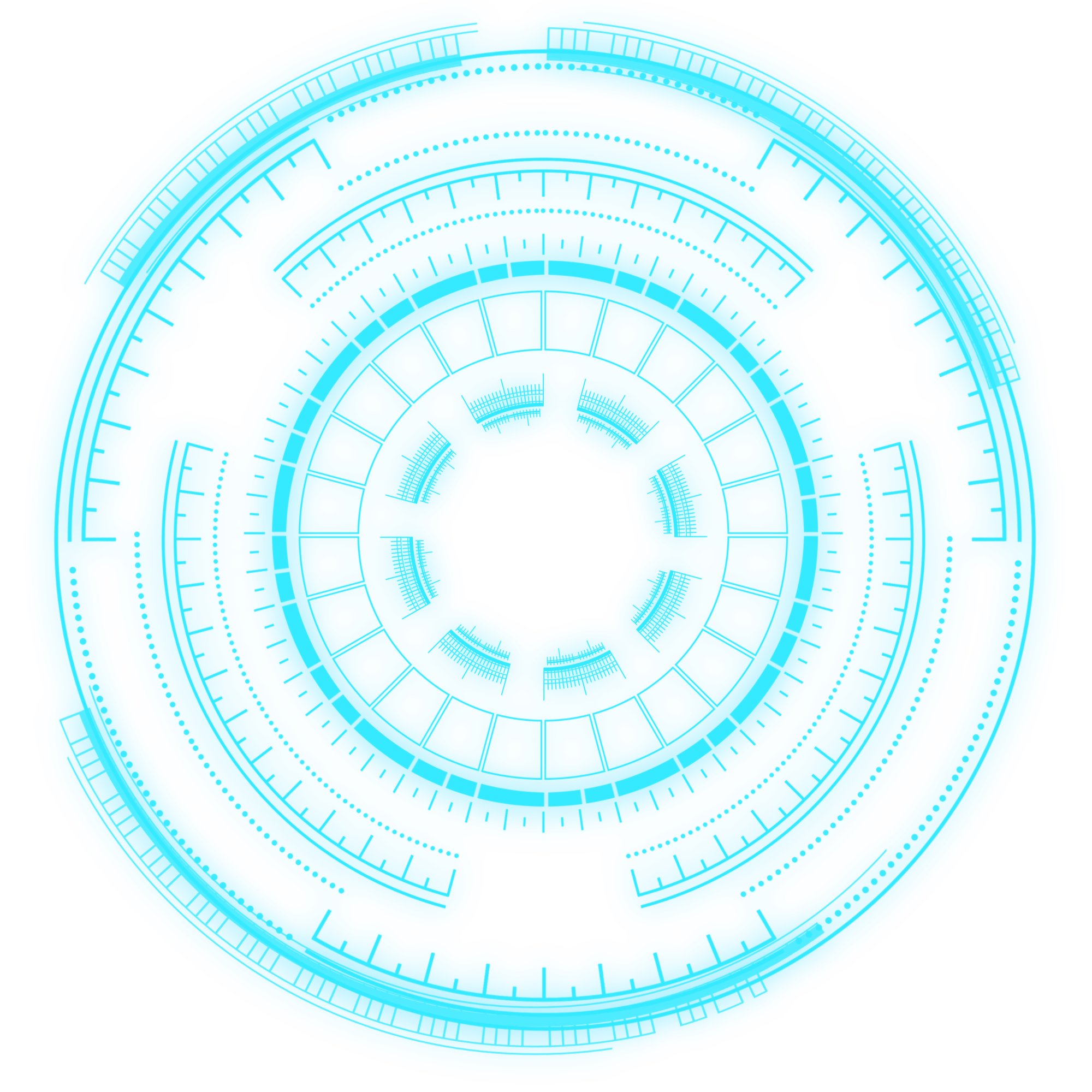 2001.03.25
2005.04.25
2007.04.25
2010.04.25
1991.02.25
1998.03.25
2013.04.25
2017.06.23
2019.11.20
年会开场快闪
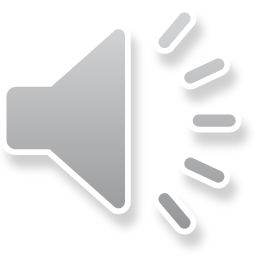 各位
亲爱的
家人们
猪
猪
猪年
已经
过去
回望
2019
我们始终
牢记
以人为本
以人为本
科技创新
科技创新
的
发展理念
在
全体家人
共同
努力下
共同努力下
公司
取得
令人瞩目
的成绩
实现
销售额
2000万
同比去年
增长超10%
成立
分/子公司
3家
市场占有率
大大提高
不断
发展
壮大
这都得益于
各位家人们
汗水与努力
你们
辛苦了
今晚
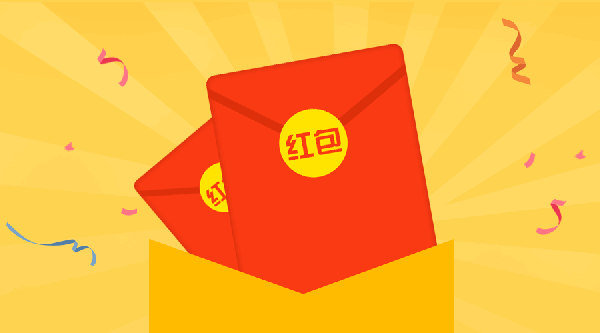 红包不停
望大家
手抽筋
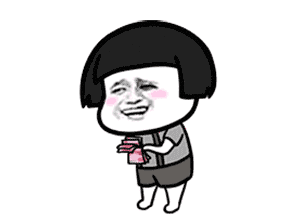 手抽筋
展望
2020
鼠年
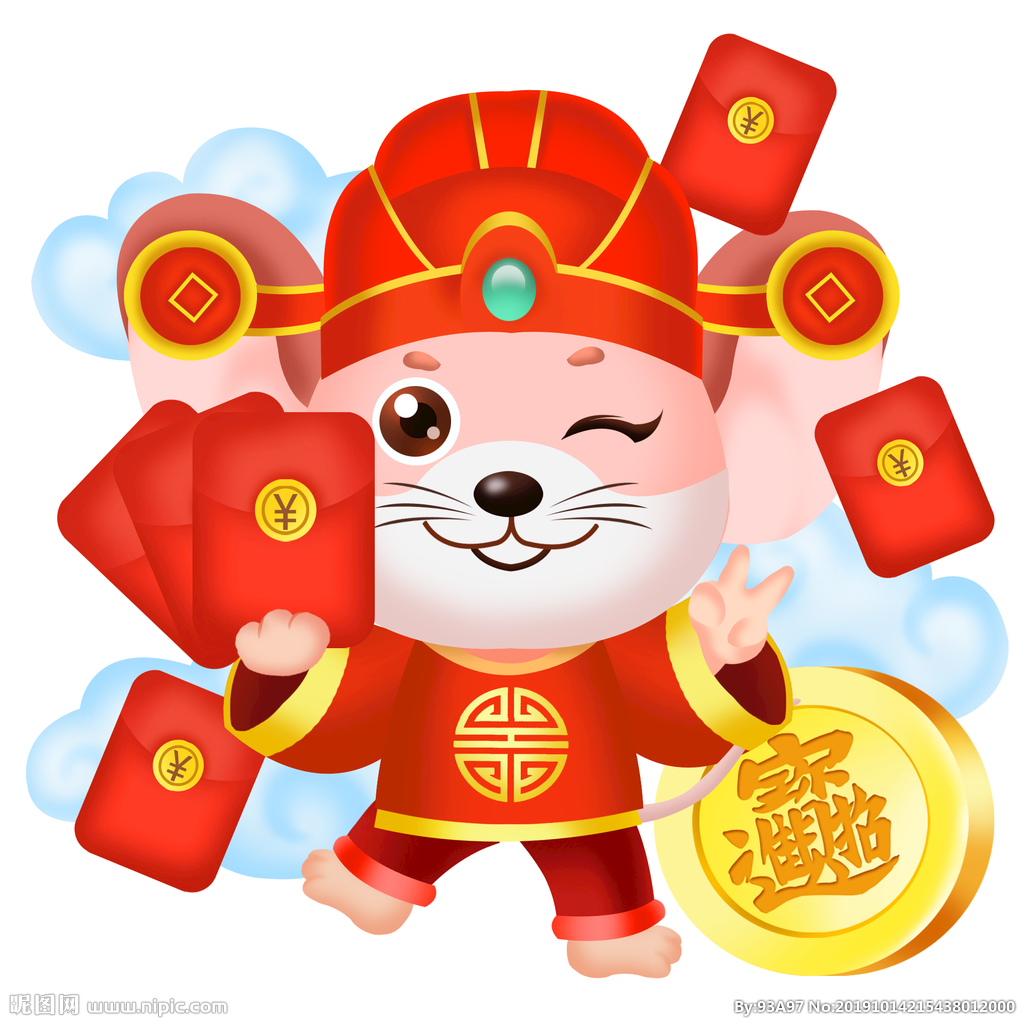 鼠鼠生威
我们
热血澎湃
豪情满怀
乘风破浪
斗志昂扬
跨越巅峰
再创辉煌
再创辉煌
下面
年会进入
倒计时
5
4
3
2
1
BEGIN